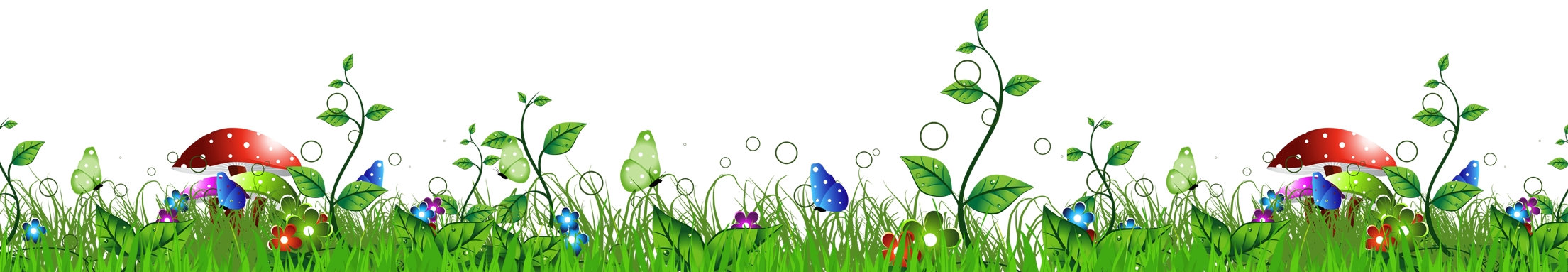 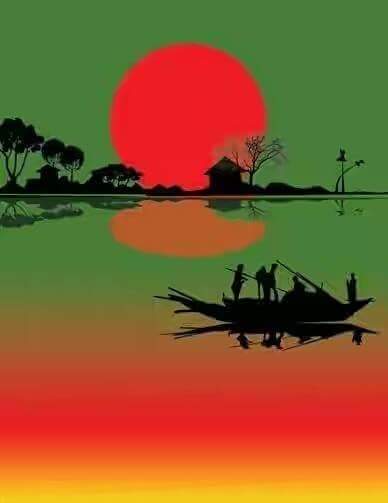 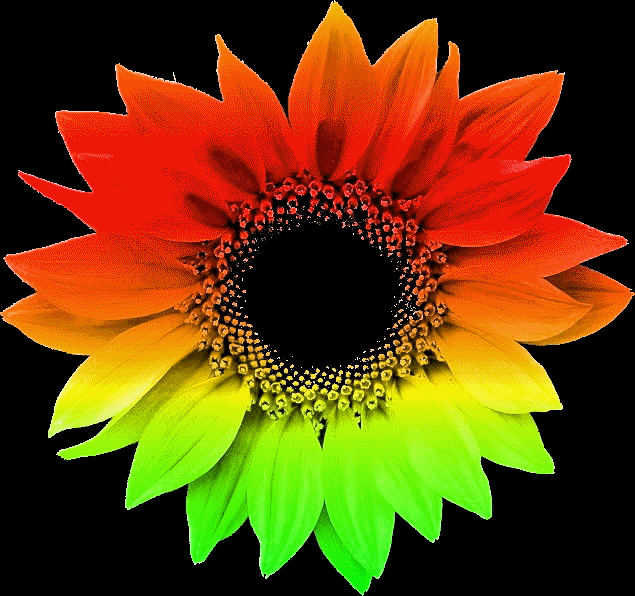 ফুলেল শুভেচ্ছা
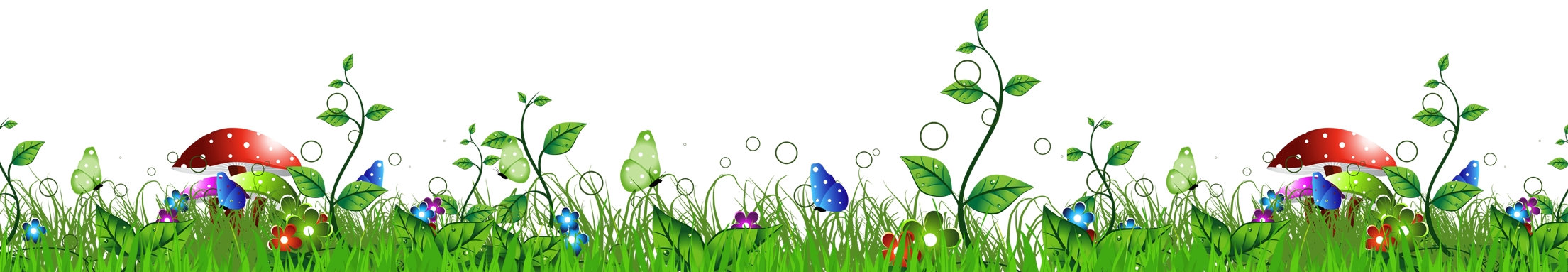 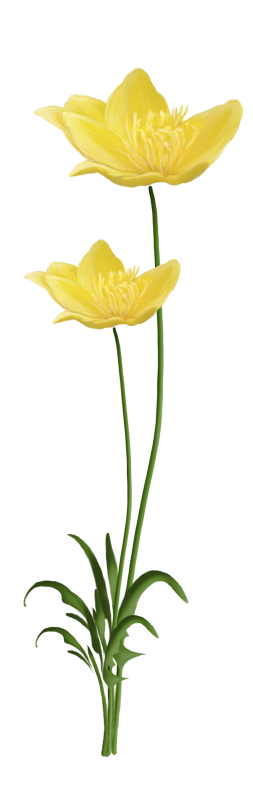 পাঠ পরিচিতি
শিক্ষক পরিচিতি
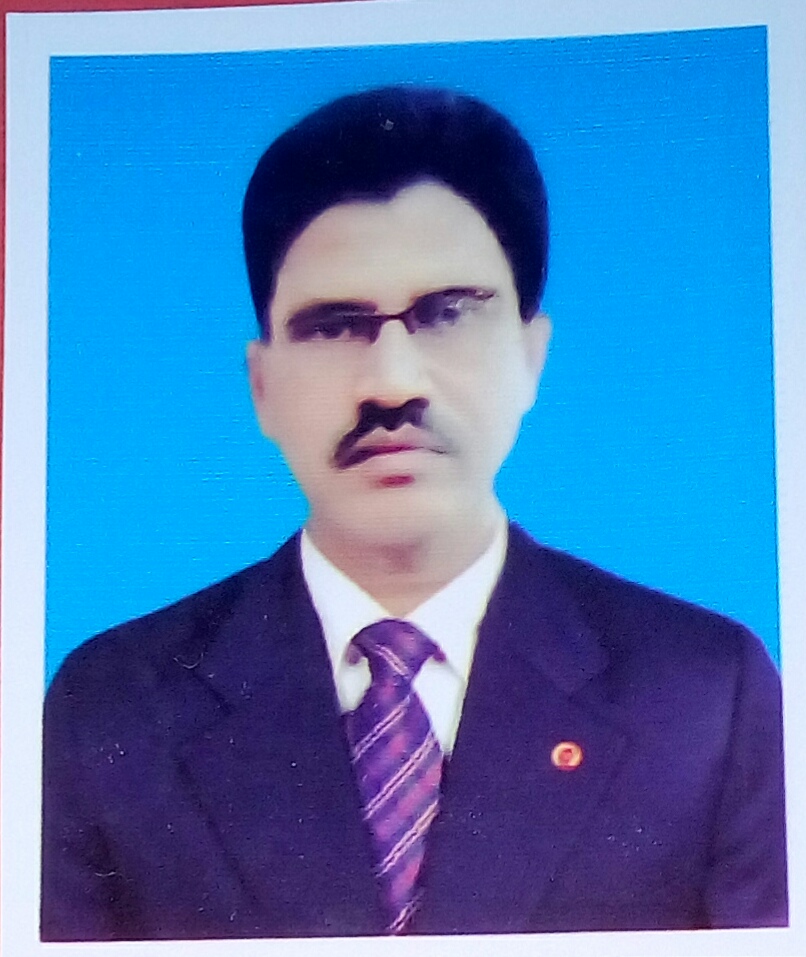 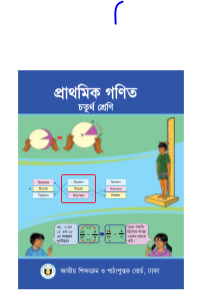 শেণি- চতুর্থ
বিষয়- প্রাথমিক গণিত
অধ্যায়-১০(পরিমাপ)
পাঠ-ওজন পরিমাপ
তারিখ-২৪/১০/২০১৯
মোঃসাইফুল  ইসলাম 
প্রধান  শিক্ষক 
কুকরারাই সরকারি প্রাথমিক বিদ্যালয়।
বাজিতপুর,কিশোরগঞ্জ।
  ইমেইল -si658611 @gmail.com
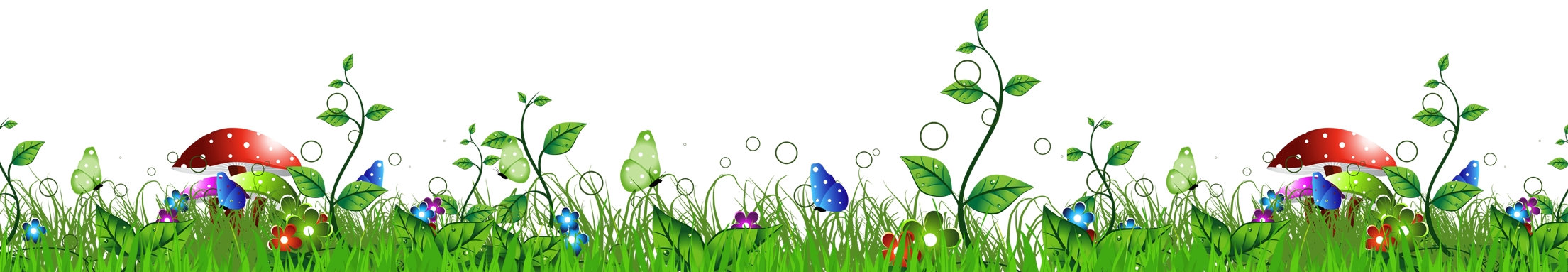 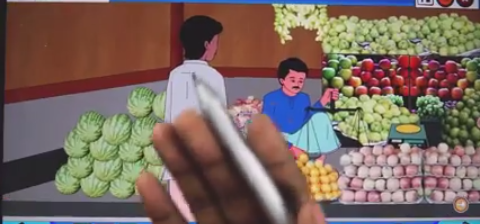 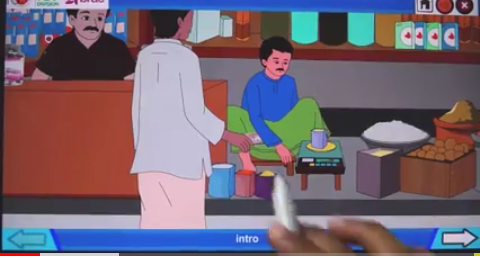 ছবিতে  আমরা কি দেখলাম
পাল্লা দিয়ে ওজন  দিচ্ছে
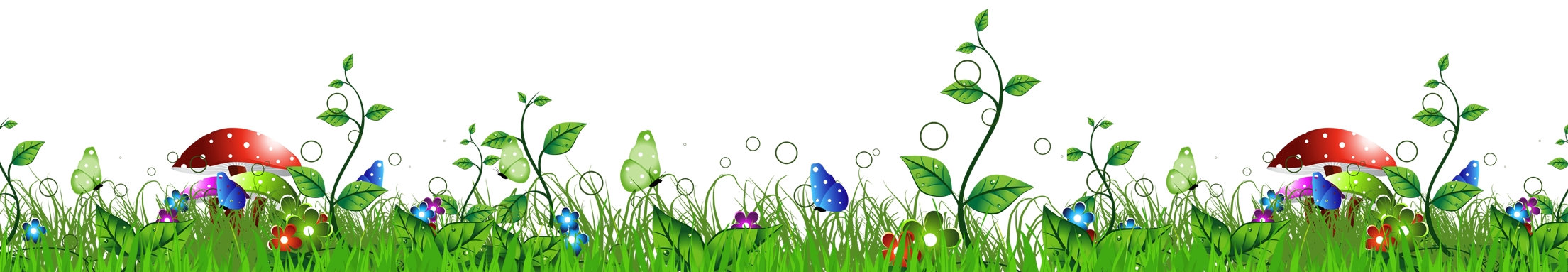 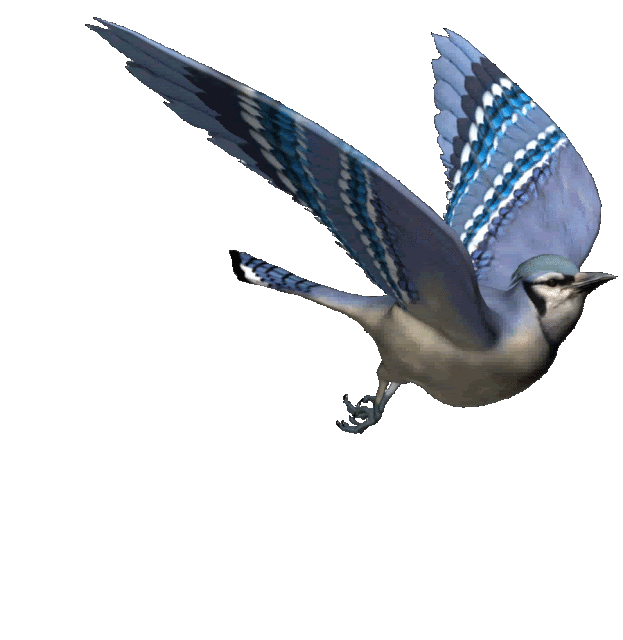 আজকে আমরা পড়ব –ওজন পরিমাপ
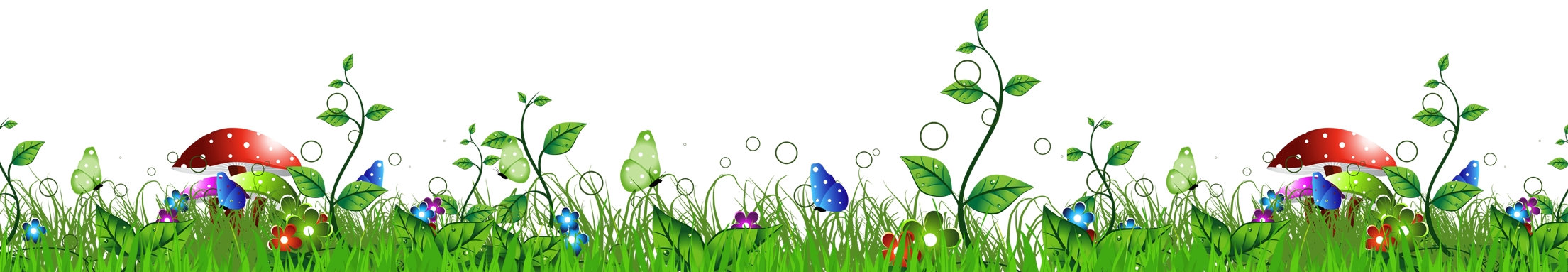 শিখনফল
২৪,১,১।ওজন পরিমাপের একক সমুহ উল্লেখ করতে পারবে।
২৪,৩,১।  ওজন বলতে কি বুঝায় তা বলতে পারবে।
২৪,৩,২। ১০ গ্রাম,২৫ গ্রাম, ৫০ গ্রাম,১০০ গ্রাম,৫০০ গ্রাম ও ১০০০ গ্রাম বা ১ কেজি বাটখারা সনাক্ত করতে পারবে।
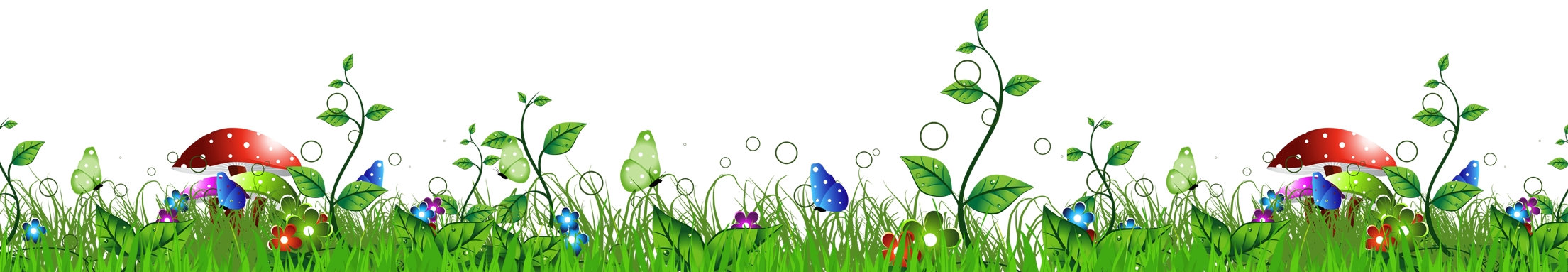 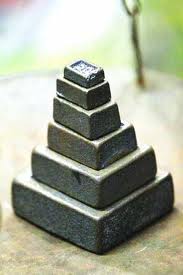 ছবি দেখে নাম বলি।
বাটখারা।
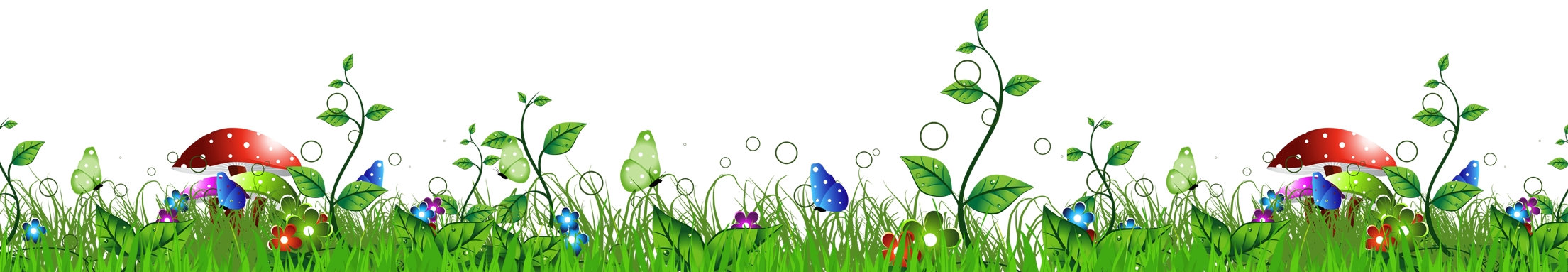 ওজন বলতে কি বুঝ?
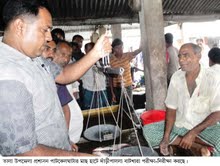 বস্তুর ভরকে ওজন বলে।
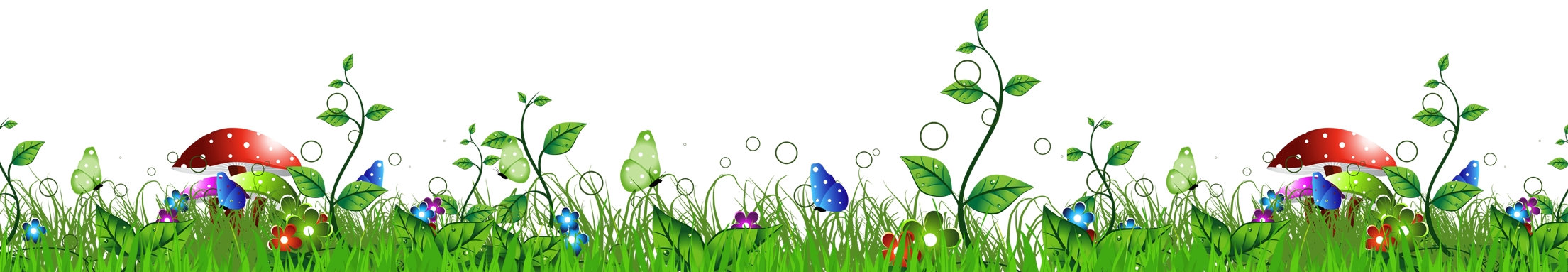 ২৫ গ্রাম
25গ্রাম
ছবি দেখে বলি
৫০ গ্রাম
৫০ গ্রাম
১০০ গ্রাম
১০০ গ্রাম
২০০ গ্রাম
২০০ গ্রাম
৫০০ গ্রাম
৫০০ গ্রাম
১০০০ গ্রাম বা ১ কেজি।
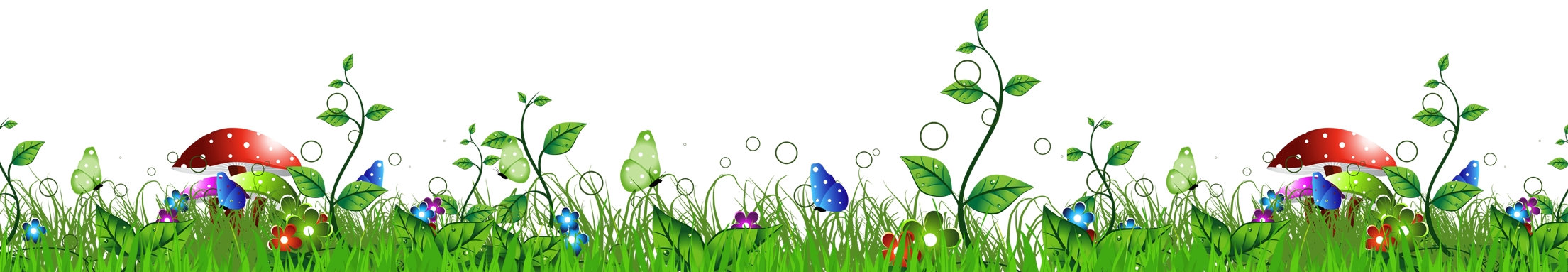 ১০০০ গ্রাম বা ১ কেজি।
৫০০ গ্রাম
১০০০ গ্রাম বা ১ কেজি।
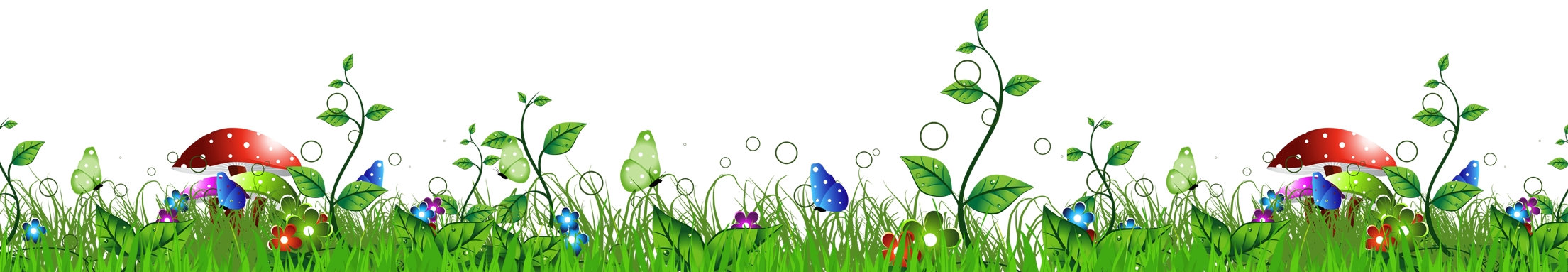 ৫০০ গ্রাম
ওজন পরিমাপের একক হল গ্রাম ।
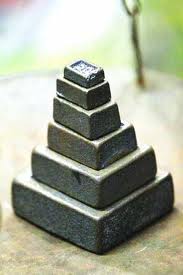 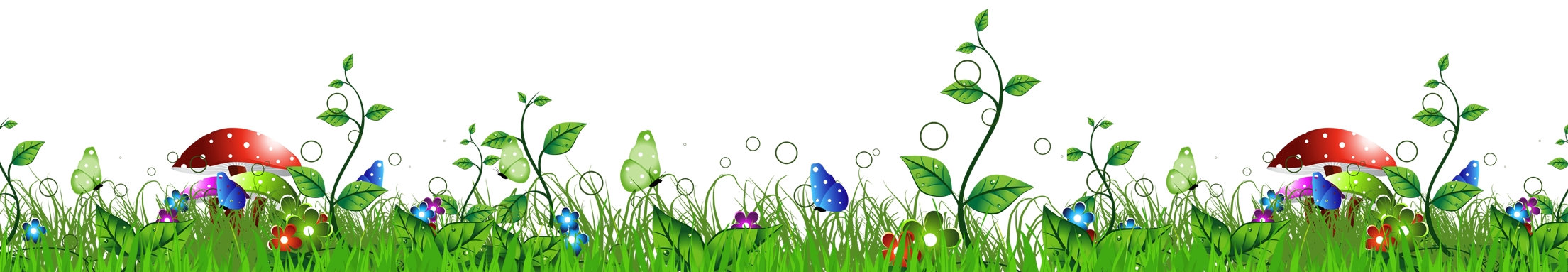 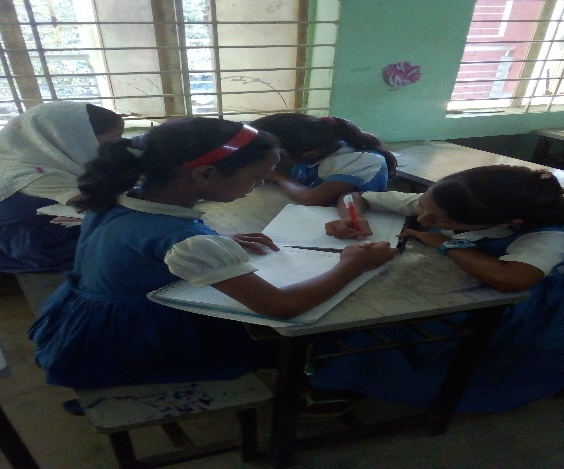 দলগত কাজ
১০ গ্রাম,২৫ গ্রাম, ৫০ গ্রাম,১০০ গ্রাম,৫০০ গ্রাম ও ১০০০ গ্রাম বা ১ কেজি বাটখারা সনাক্ত কর।
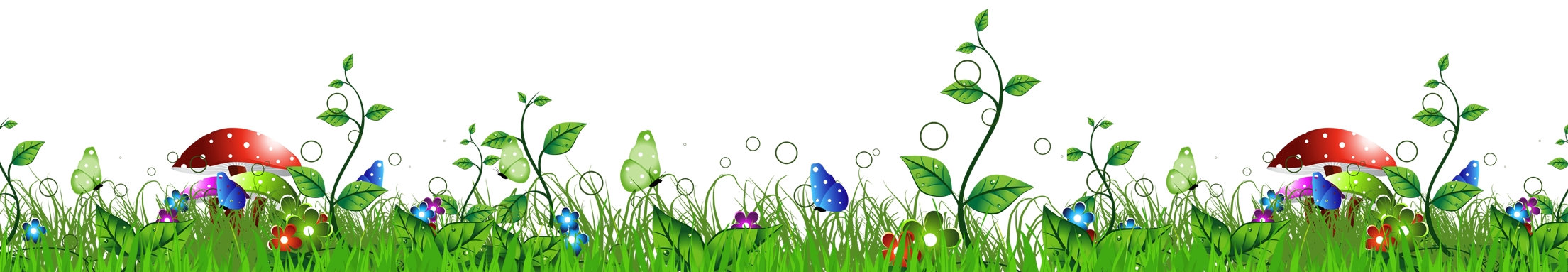 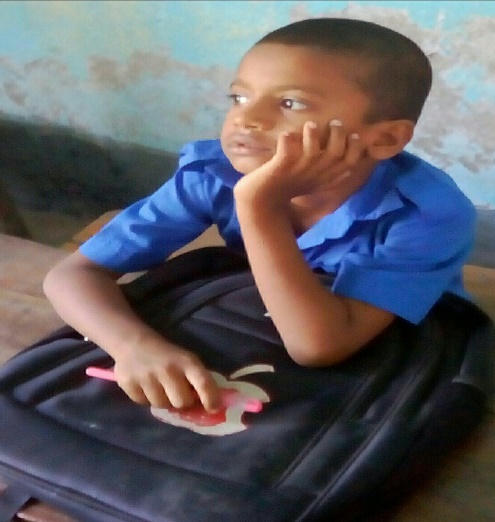 একক কাজ
প্রত্যেকে ওজনের মাপার  গ্রামগুলোর ছবি দেখ ও সনাক্ত কর।   ।
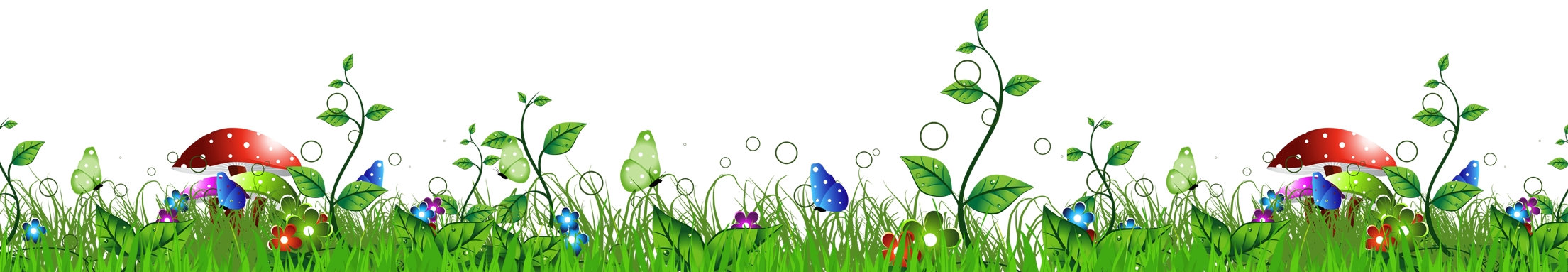 মূল্যায়ন
প্রশ্নঃ ওজন পরিমাপের একক কি? 
প্রশ্নঃ ওজন বলতে কী বুঝ?		 
শূণ্যস্থান--------গ্রামে ১ কিলোগ্রাম
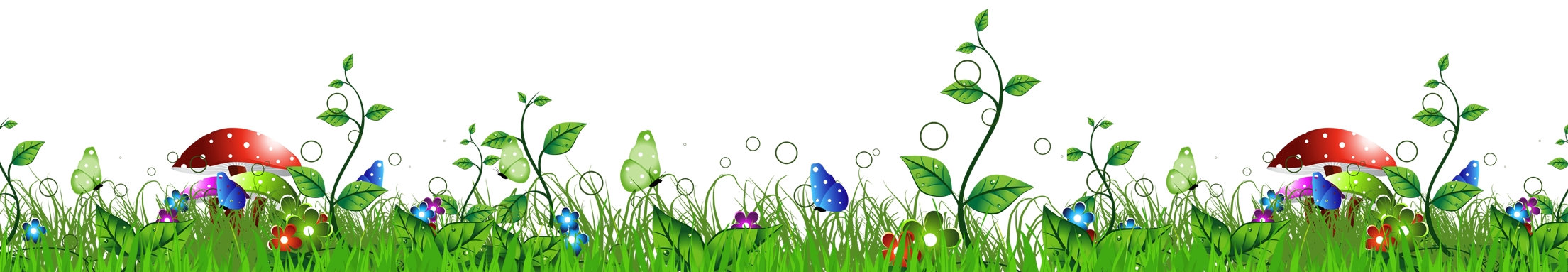 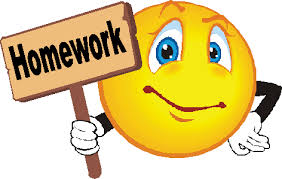 বাড়ির কাজ
প্রশ্নঃ বাটখারার একটি তালিকা তৈরী করে আনবে বাড়ি থেকে।
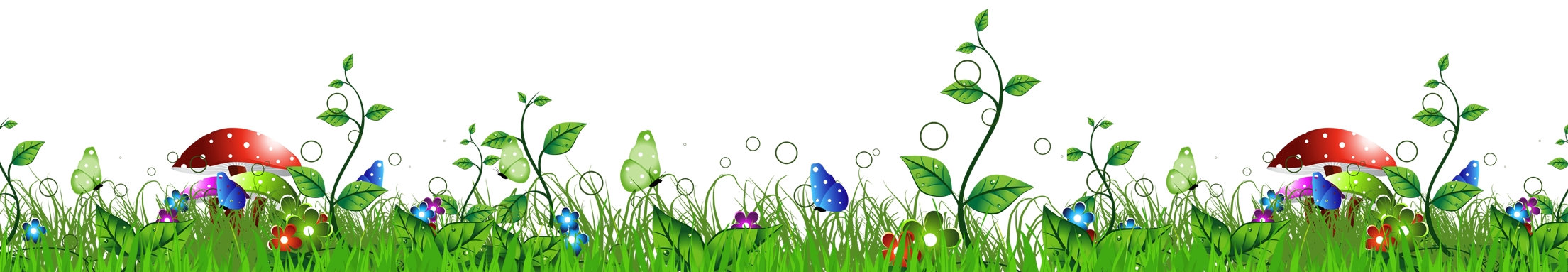 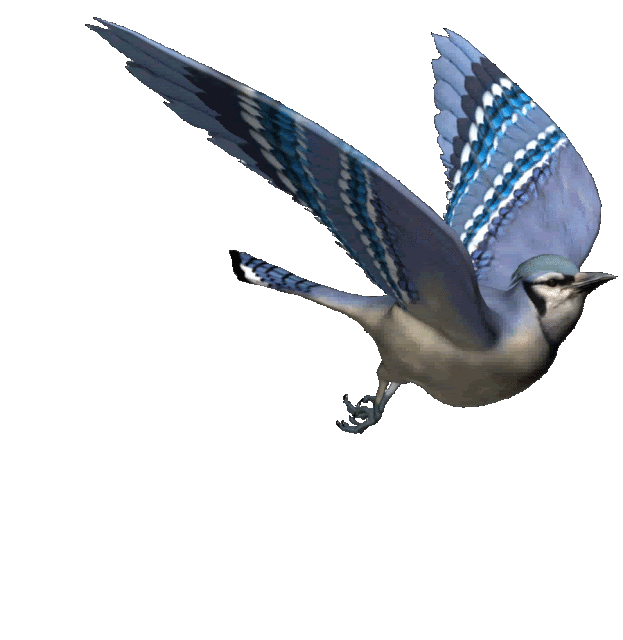 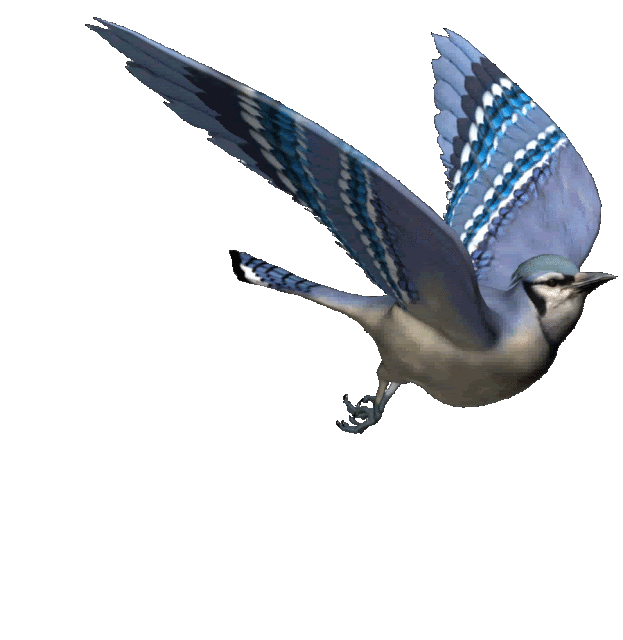 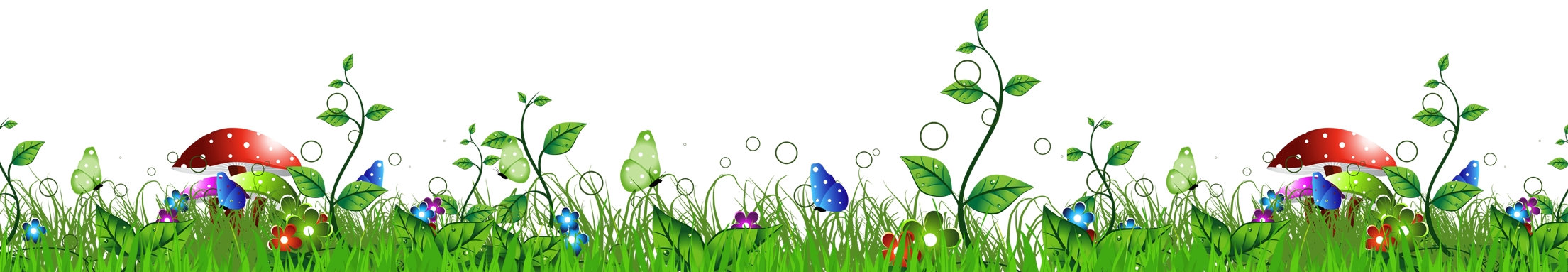 সবাইকে ধন্যবাদ